MATEMATİK BÖLÜMÜ
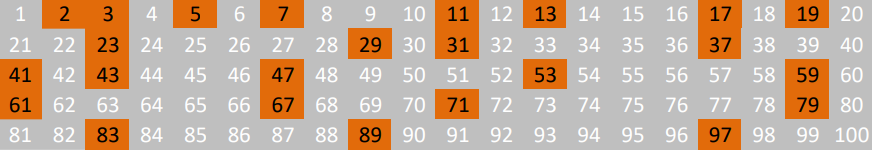 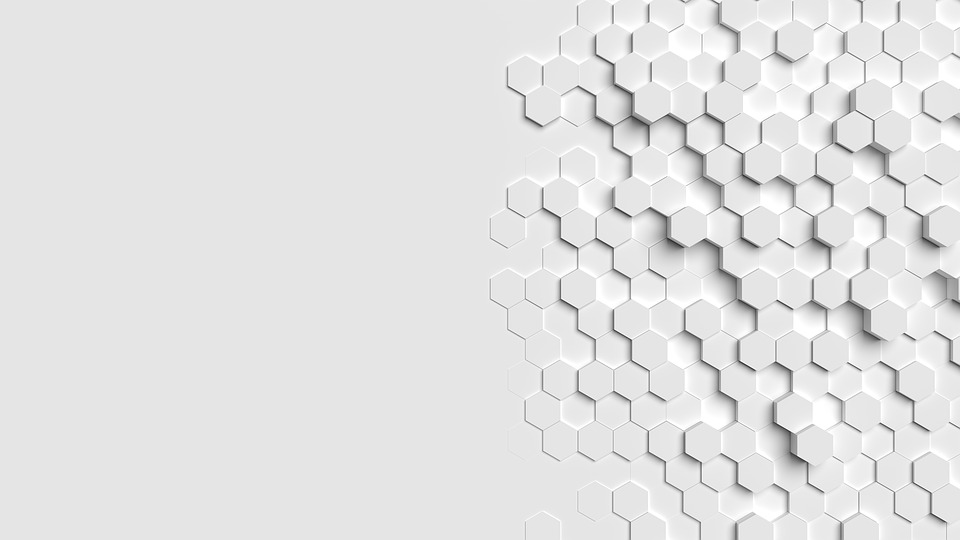 Iğdır Üniversitesi Fen Edebiyat Fakültesi Matematik Bölümü, 2017-2018 eğitim-öğretim yılında ilk öğrencilerini almıştır. Şu an bünyesinde 5 anabilim dalı bulunduran Bölümde yüksek lisans ve doktora programları da yer almaktadır.
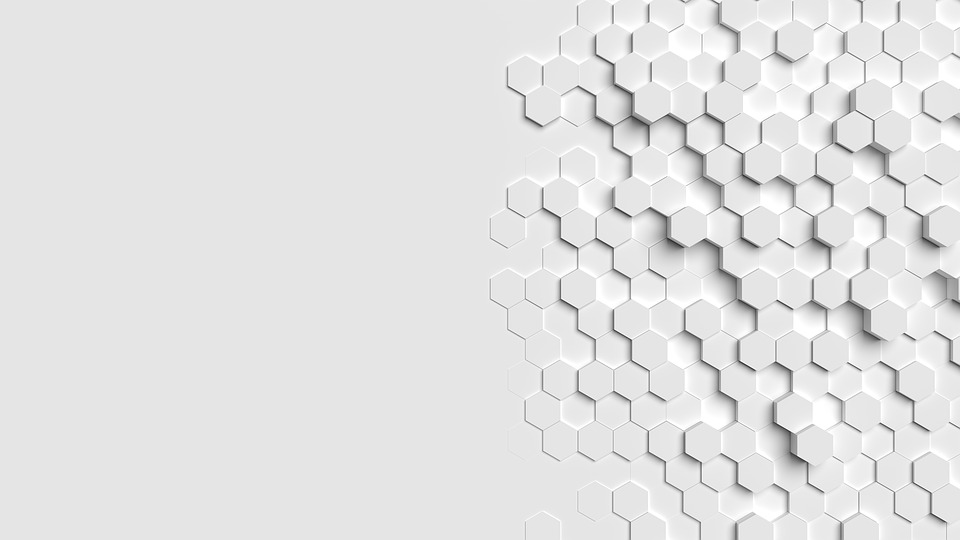 Sayısal Puan türünde öğrenci kabul eden Matematik Bölümünün öğrenim süresi 4 yıldır ve bu bölümden mezun olanlara “Matematikçi” unvanı verilmektedir.
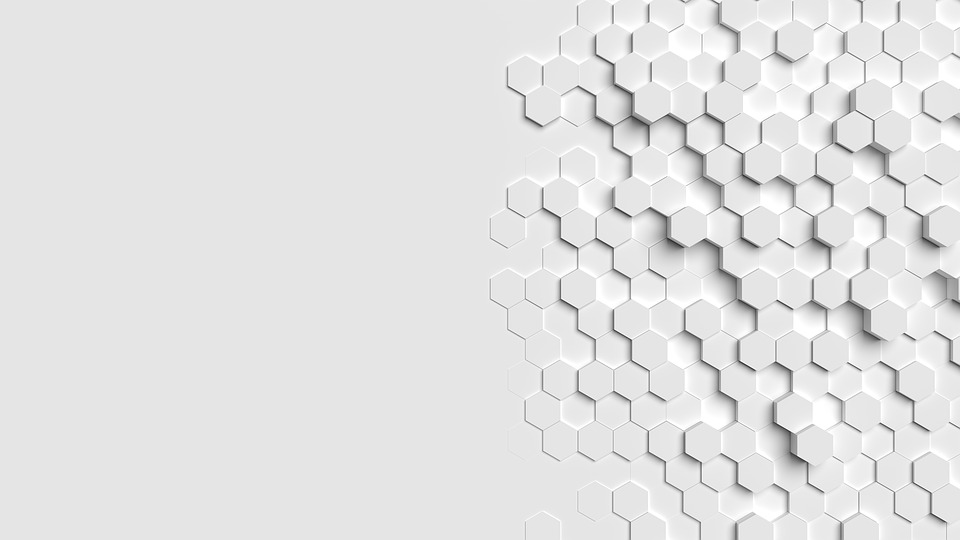 Matematik Bölümü mezunları;
Üniversitelerde akademik personel
Milli Eğitim Bakanlığına bağlı okullarda Matematik ve Geometri öğretmeni
Tübitak, Aselsan, Ttnet, Telekom, Hazine Müsteşarlığı ve bankalarda finansal danışman
Banka ve özel kuruluşlarda analist
Çeşitli kamu ve özel kuruluşların bilgi işlem merkezlerinde sistem çözümleyicisi veya sistem operatörü
olarak çalışma imkânına sahiptirler.